Реформы Столыпина: «Тихая революция»
Подготовил: учитель истории и обществознания А.С. Гаврилов, 2015 г.
Альтернатива общественного развития России в 1906 году.
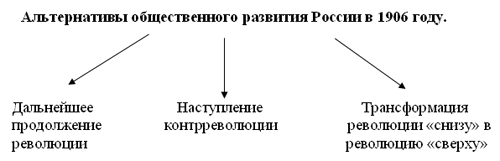 Подготовил: учитель истории и обществознания А.С. Гаврилов, 2015 г.
Петр Аркадьевич Столыпин
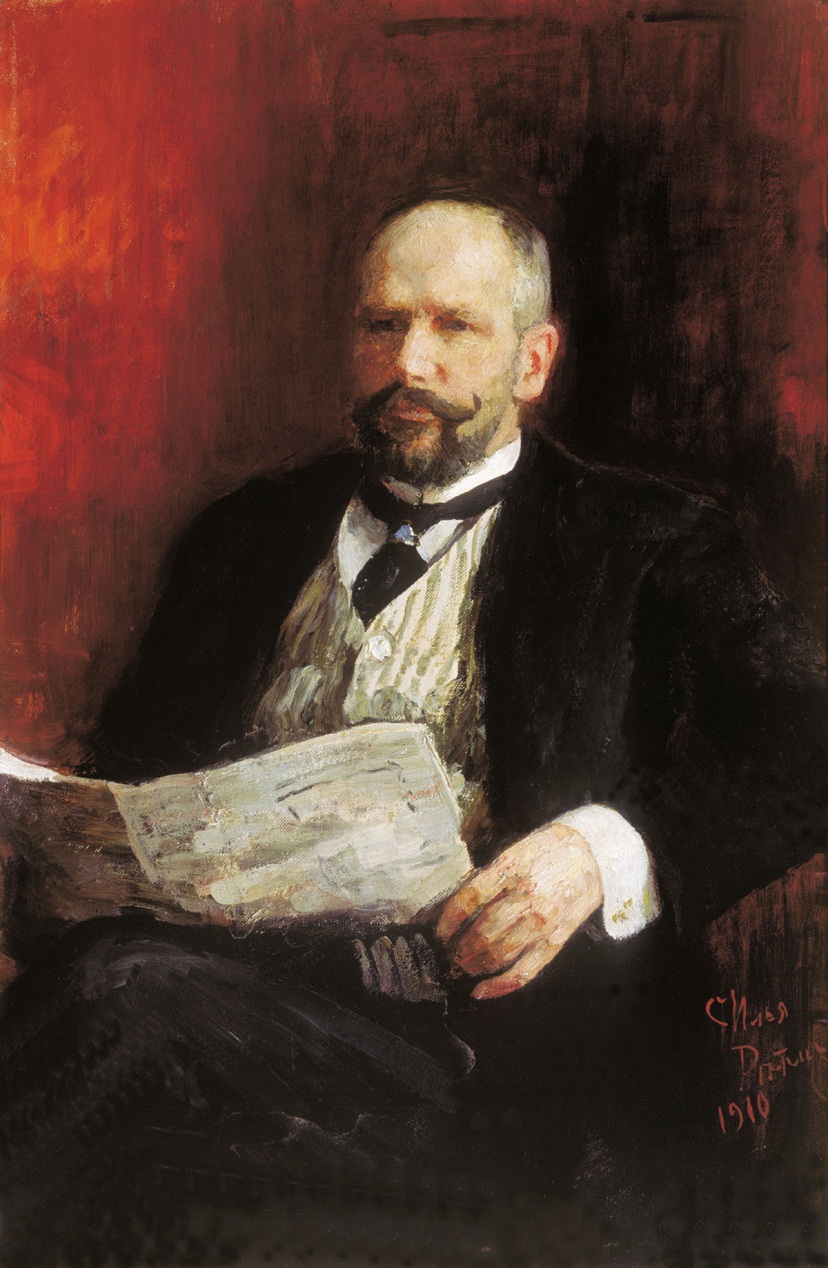 Подготовил: учитель истории и обществознания А.С. Гаврилов, 2015 г.
На какие части делится программа Столыпина? Назовите их.
Какую часть Столыпин предлагал провести в жизнь немедленно, не дожидаясь созыва II Государственной думы и почему?
Какие еще реформы предлагал провести Столыпин П.А.?
Подготовил: учитель истории и обществознания А.С. Гаврилов, 2015 г.
Подготовил: учитель истории и обществознания А.С. Гаврилов, 2015 г.
Цели аграрной реформы П.А. Столыпина:
Крестьян, рассредоточенных по хуторам, занятых своими хозяйствами, будет труднее поднять на бунт.
Создание широкого слоя мелких буржуазных собственников.
Стремление отвлечь внимание крестьян от идеи принудительного отчуждения помещичьих земель.
Продолжение модернизации страны.
Подготовил: учитель истории и обществознания А.С. Гаврилов, 2015 г.
Цели  и  итоги реформы П.А.Столыпина
Подготовил: учитель истории и обществознания А.С. Гаврилов, 2015 г.